ما هو الجهاز التنفسي
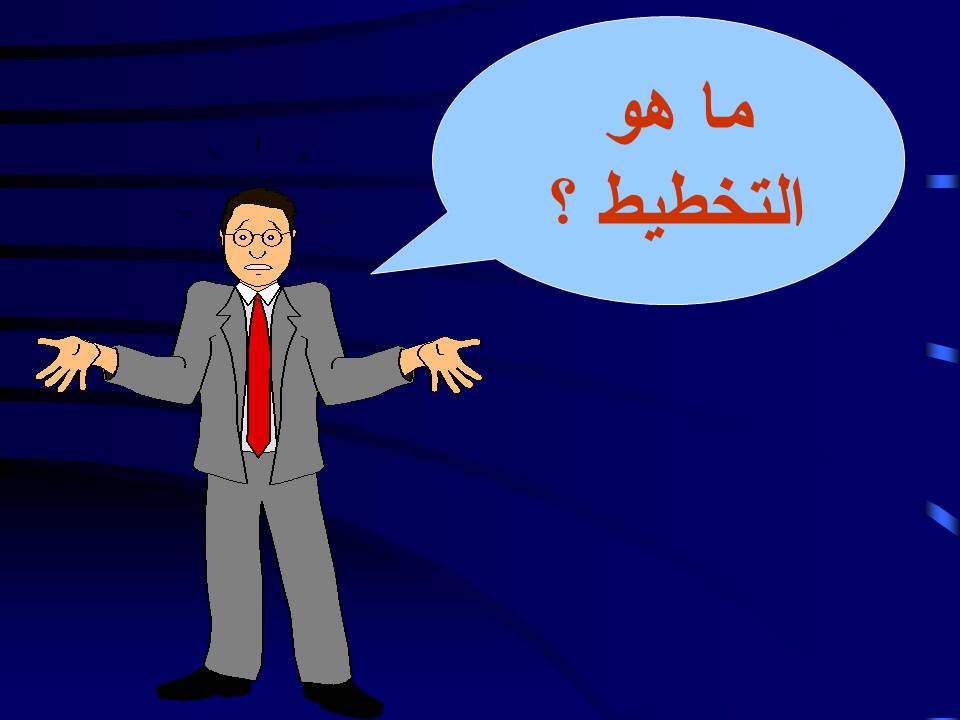 الجهاز التنفسي:- هو جهاز يضم مجموعة من الاعضاء تمكن مع عملية التنفس.
التنفس :- هو مجموعة من العمليات التي تمكن الجسم من الحصول على حاجته من الاوكسجين وتخليصه من ثاني أكسيد الكاربون.
التركيب التشريحي للجهاز التنفسي:- 
يتكون الجهاز التنفسي بشكل عام من الاجزاء الرئيسية الخمسة:-
1- الممرات الهوائية
2- الرئتان
3- عضلات التنفس تتكون من أ- عضلة الحجاب الحاجز ب – عضلات بين الضلوع
4- الدورة الرئوية
5- المركز التنفسي:- هو جزء من المخ مسئول عن تنظيم عمليات التنفس.
الممرات الهوائية :- 
تتكون الممرات الهوائية من مجموعة من الاجزاء :- 
1- الانف :- يعد جهاز متميز لتنقية الهواء المتنفس  أذ ان الهواء المستنشق يمر بالعمليات الثلاثة الرئيسية:-
العمل على رفع درجة حرارة الجسم
تنقية هواء المتنفس من الاتربة والغبار 
ترطيب الهواء الجاف المتنفس
2- البلعوم :- يوجد خلف الانف والفم معا ويتصل به كلا التجويفان يمرر البلعوم هواء الشهيق او الزفير خلال فتحة في الجدار الامامي تؤدي الى الحنجرة.
3- الحنجرة :- هي جزء بارز في مقدم العنق يسمى تفاحة ادم ويفصل بين الحنجرة والبلعوم غشاء متحرك يسمى لسان  المزمار او اللهاة  وهو جزء غضروفي يسمح بمرور الهواء الى القصبة الهوائية ويمنع الطعام من ذلك .
4- القصبة الهوائية :- عبارة عن انبوبة اسطوانية الشكل طولها 10-12 سم تسمح بمرور الهواء دون عائق ما.
الرئتان:- عبارة عن نسيج يشبه الاسفنج من حيث خفة الوزن والمطاطية اي القدرة على التمدد وتغلف من الخارج بغشاء من طبقتين يسمى البلورا. 
الرئة اليمنى:- تتصل بالشعبة اليمنى للقصبة الهوائية والرئة اليمنى اكبر قليلا من الرئة اليسرى وتنقسم بواسطة شقين الى ثلاثة فصوص متميزة وواضحة هي 
1- الفص العلوي 
2- الفص الاوسط
3- الفص الاسفل
الرئة اليسرى :- تتصل بالشعبة اليسرى للقصبة الهوائية ومن الملاحظ ان الرئة اليسرى اصغر حجما من الرئة اليمنى .
وتنقسم الى فصين هما:-
1- الفص الاعلى 
2- الفص الاسفل 
ينقسم كل فص بالرئة الى نحو 200 فصيص
شكرا لحسن الاصغاء